DO NOW:  8 April 2019 Read book if time remains
Voice Lessons: Syntax (on notebook paper today):
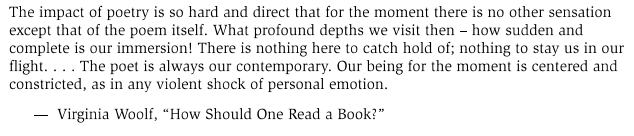 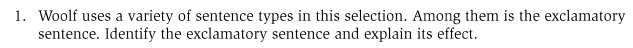 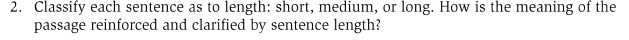 Review “How to” Essay Grading Requirements:
Your essay needs to have to following to achieve an A:
Use of punctuation to off-set biting (sarcastic) comments (--because you care)
Uses topic sentences/paragraph organization to point out the different issues
Contrasts within a paragraph
Diction:  absolutes like never, always, either/or
Tone: Instructive AND tone shifts from light-hearted to more serious/biting
Speaker is of the group discussed (first-hand knowledge)
Mechanics (no easy mistakes showing no self-editing)
A Review of Ethos, Logos, and Pathos:How should we discuss them?
Ethos: Credibility/Ethics
Logos: Logic
Pathos: Emotion
A Review of Ethos, Logos, and Pathos:How should we discuss them?
Ethos: Credibility (trust in the speaker or sources)/Ethics
Logos: Logic, stats/facts, reasonable structure
Pathos: Emotions
Fallacy Project:
Group Activity
Research two terms for a clear definition and explanation
Locate examples to clarify the term and how to find it
Create a google slide presentation for the class
Fallacies:
Fallacies:
Work Time & Reminders:
“How to” shared with Lear by morning
Finish novel by Friday
Group Project due Wednesday
DO NOW:  9 April 2019
You know the drill. Copy as is and then use proofreader marks to edit. There are 10 errors.
April is national poetry month. Its a time when kids’ can enjoy the fun of vurse. Children’s poet Jack Prelutsky remembers how one of his teachers made him feel that poetry was like liver. “I was told that it was good for me, but I wasnt convinced, Prelutsky said. Years later, he wrote some lines of poetry to go with drawings he maid of imaginary animals. Those lines of poetry become the first of his entertaining poems for children.
Fallacy Project Work Time:
Group Activity
Research two terms for a clear definition and explanation
Locate examples to clarify the term and how to find it
Create a google slide presentation for the class

YOU ARE THE TEACHERS FOR THIS. IF YOU DON’T GET IT, THE CLASS WON’T GET IT.
DO NOW:  10 April 2019
Group Presentations:
Presenters:  Be loud, proud, and clear. TEACH US!	
Audience:  
Take notes that make sense to you.
Hold questions for appropriate moments.
Lear will post a class presentation after class if you miss anything.
Extra Time?  Read.
Books need to be finished by Friday.
On Friday, you will be asked to write a precis showing understanding of your author’s claim.

TOMORROW:
Fallacy Quiz
Discussion of book project:  REHUGO Scrapbook project
DO NOW:  11 April 2019
Group Presentations:
Presenters:  Be loud, proud, and clear. TEACH US!	
Audience:  
Take notes that make sense to you.
Hold questions for appropriate moments.
Lear will post a class presentation after class if you miss anything.
Extra Time?  Read.
Let’s share “How to…”
Use of punctuation to off-set biting (sarcastic) comments (--because you care)
Uses topic sentences/paragraph organization to point out the different issues
Contrasts within a paragraph
Diction:  absolutes like never, always, either/or
Tone: Instructive AND tone shifts from light-hearted to more serious/biting
Speaker is of the group discussed (first-hand knowledge)
Mechanics (no easy mistakes showing no self-editing)

TOMORROW:
Fallacy Quiz
Have novel completed tomorrow.
On Friday, you will be asked to write a precis showing understanding of your author’s claim.